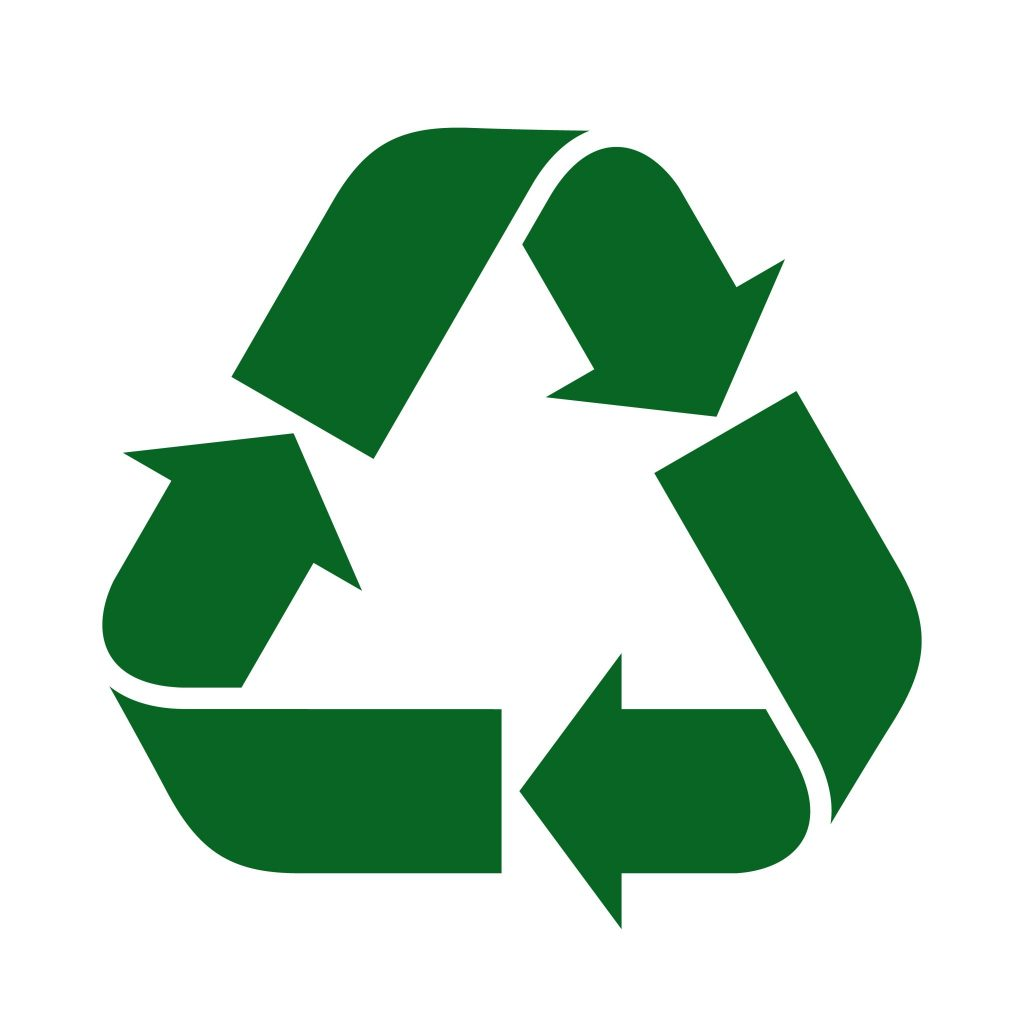 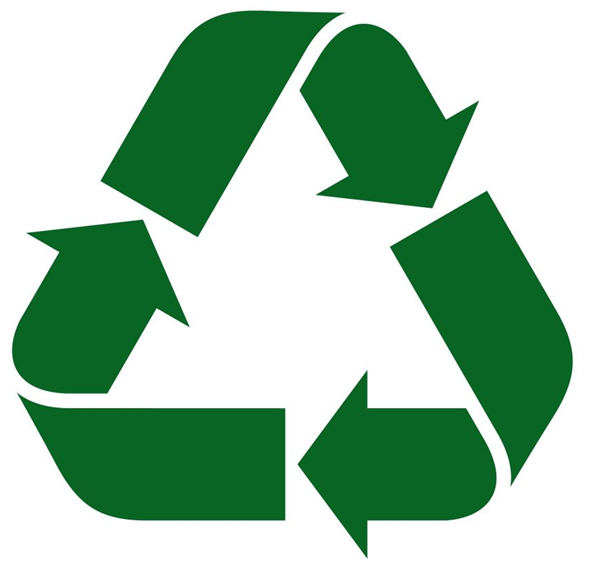 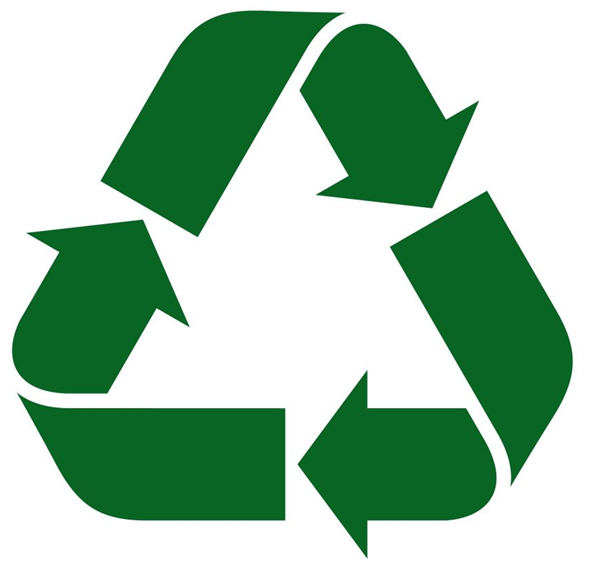 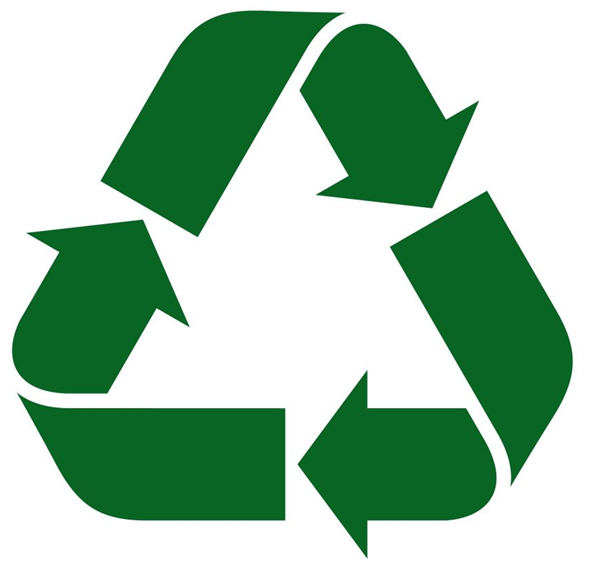 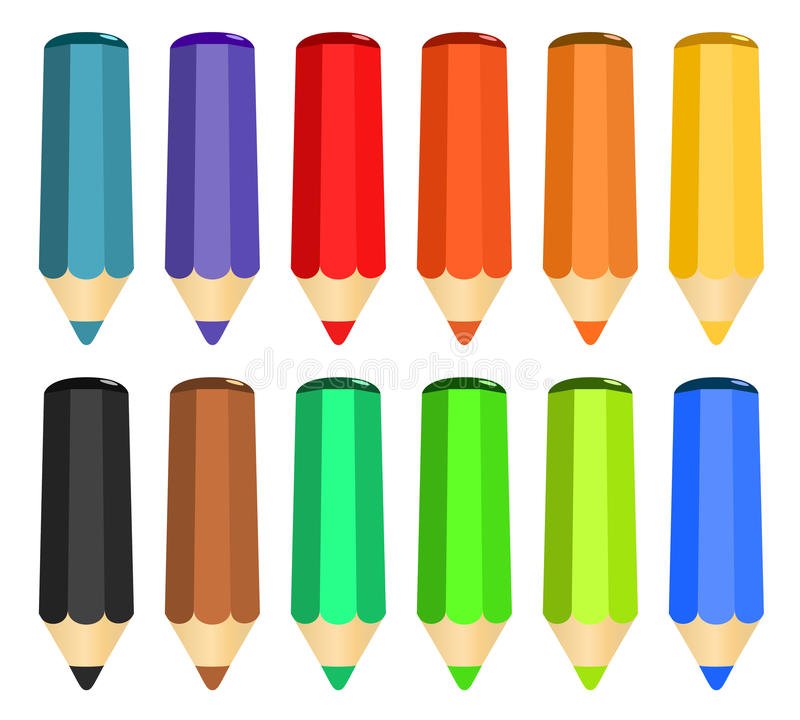 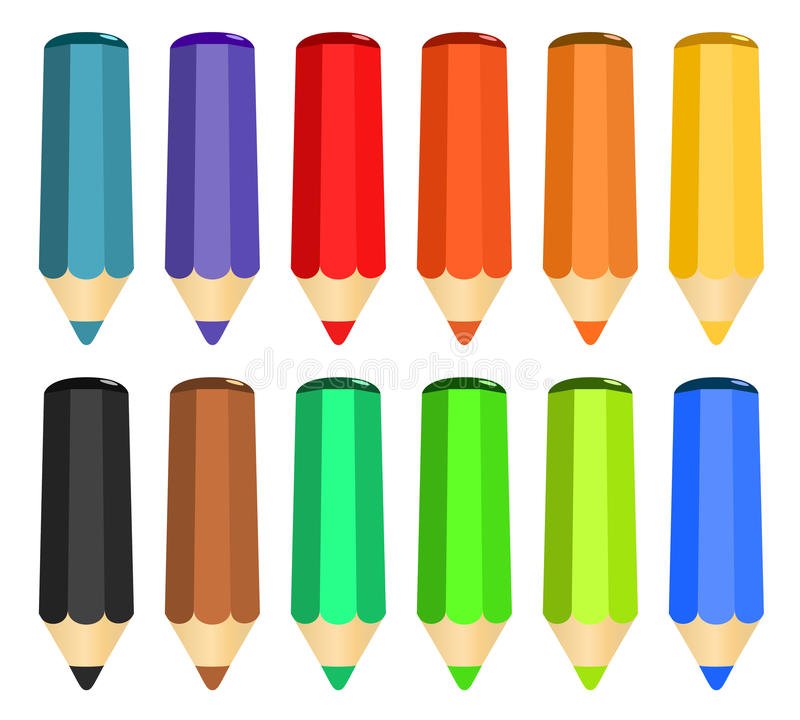 ЗАВЕДУЮЩИЙ
ДЕЛОПРОИЗВОДИТЕЛЬ
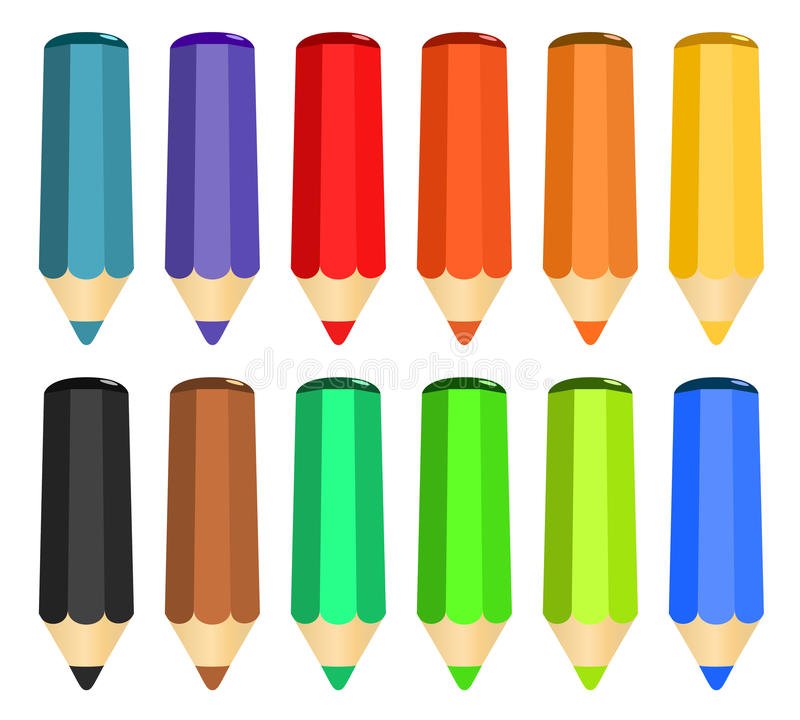 ЗАВЕДУЮЩИЙ
ХОЗЯЙСТВОМ
КЛАДОВЩИК
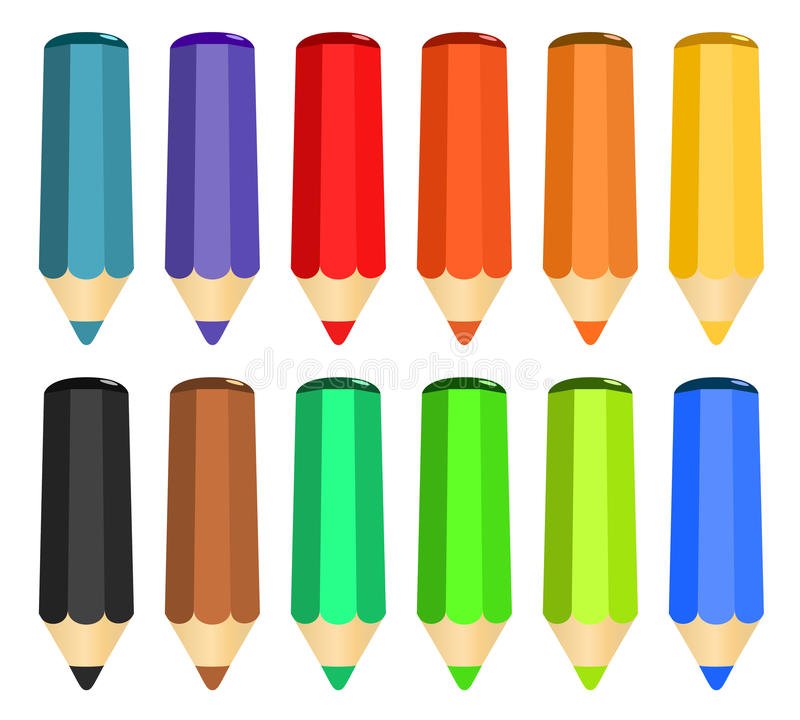 ПЕДАГОГ-ПСИХОЛОГ
УЧИТЕЛЬ-ЛОГОПЕД
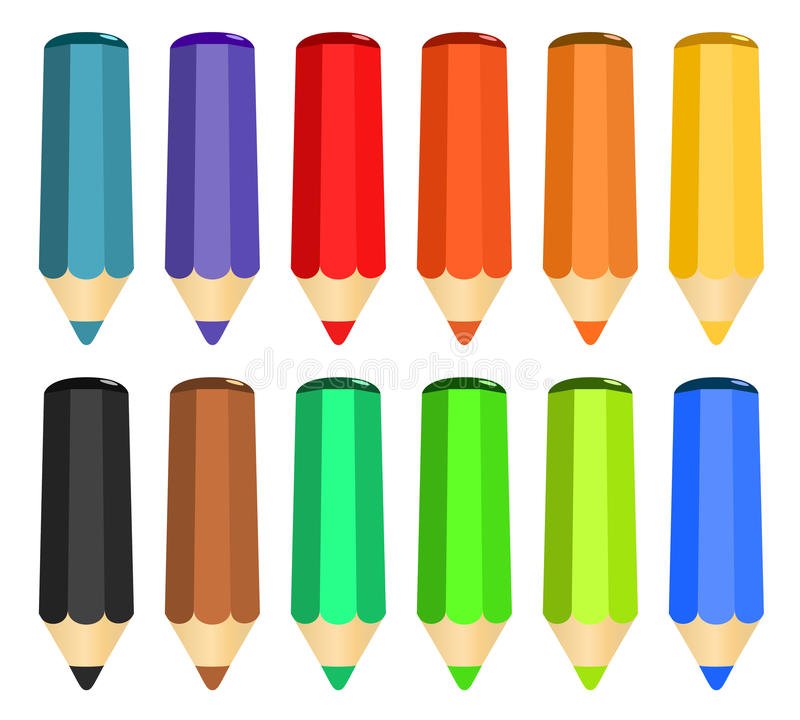 МУЗЫКАЛЬНЫЙ ЗАЛ
МЕДИЦИНСКИЙ БЛОК
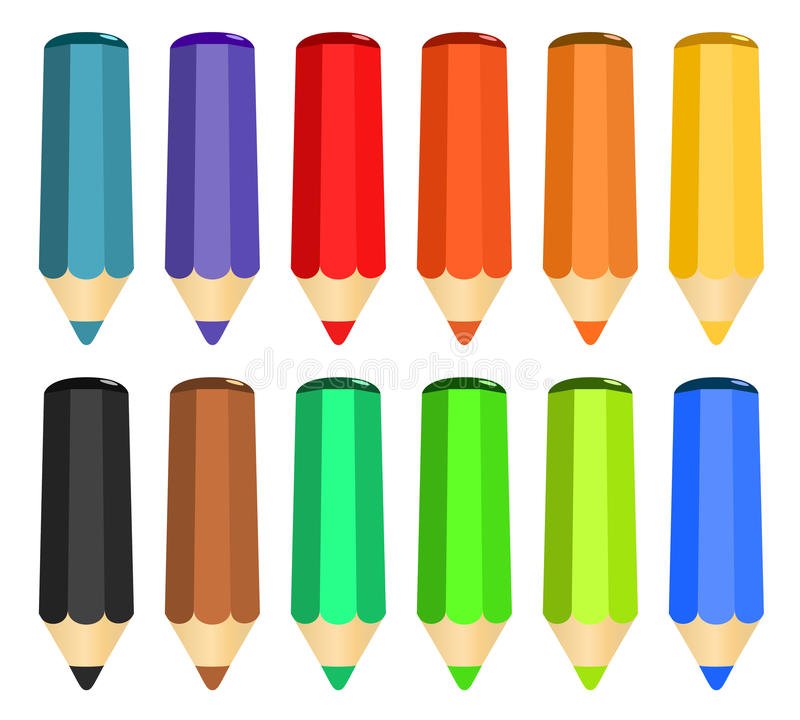 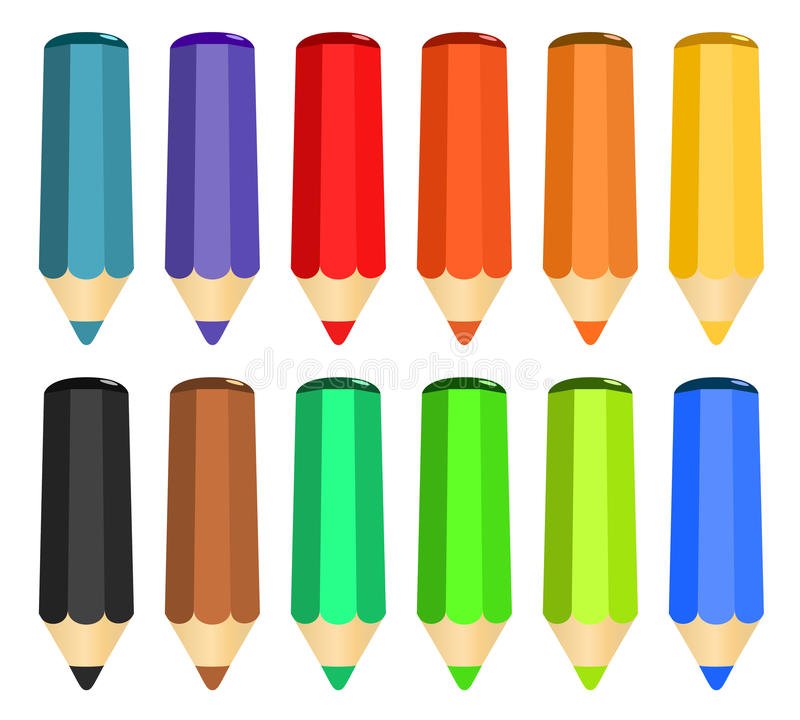 ПИЩЕБЛОК
ПРАЧЕЧНАЯ
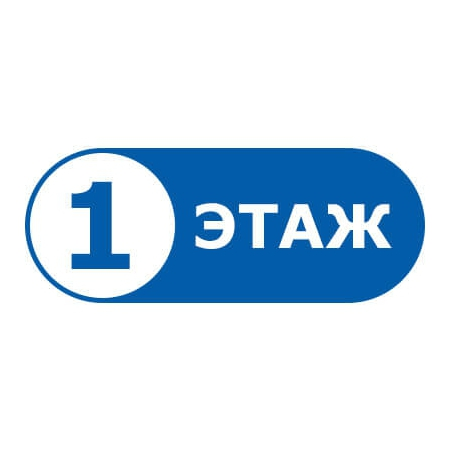 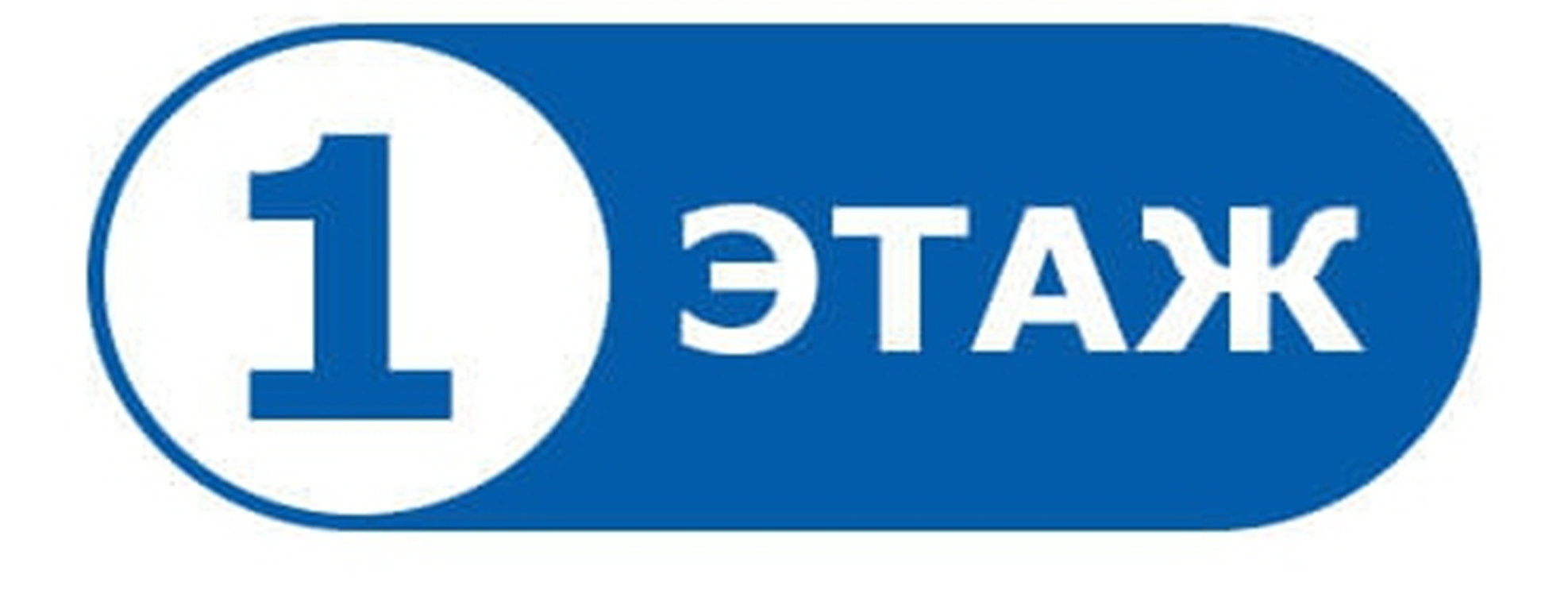 2
222
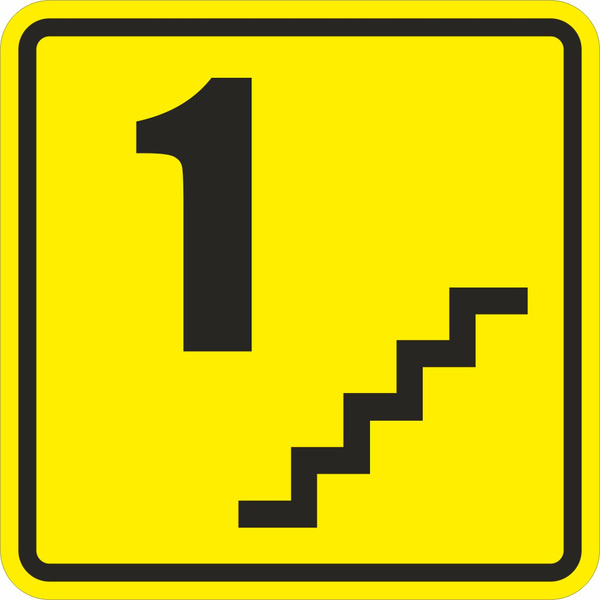 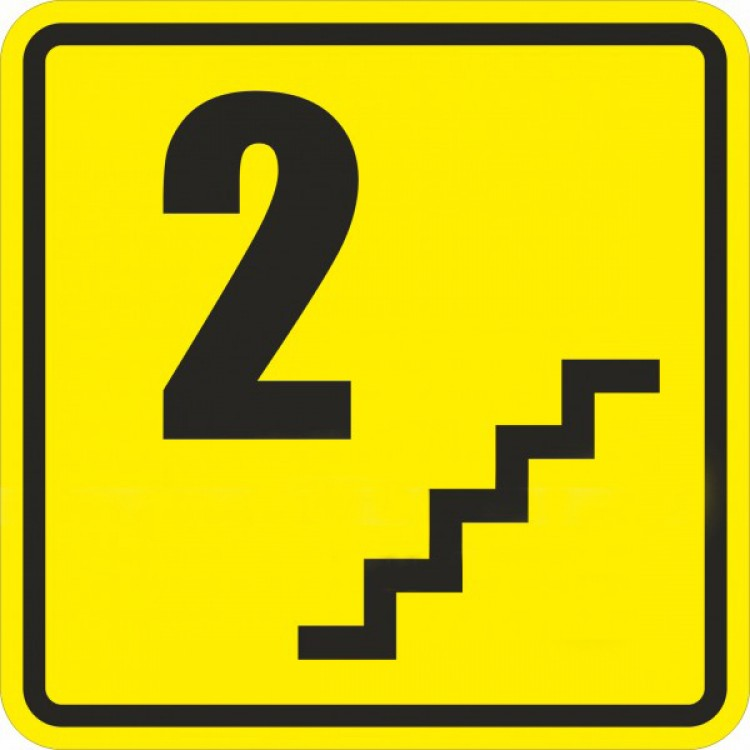 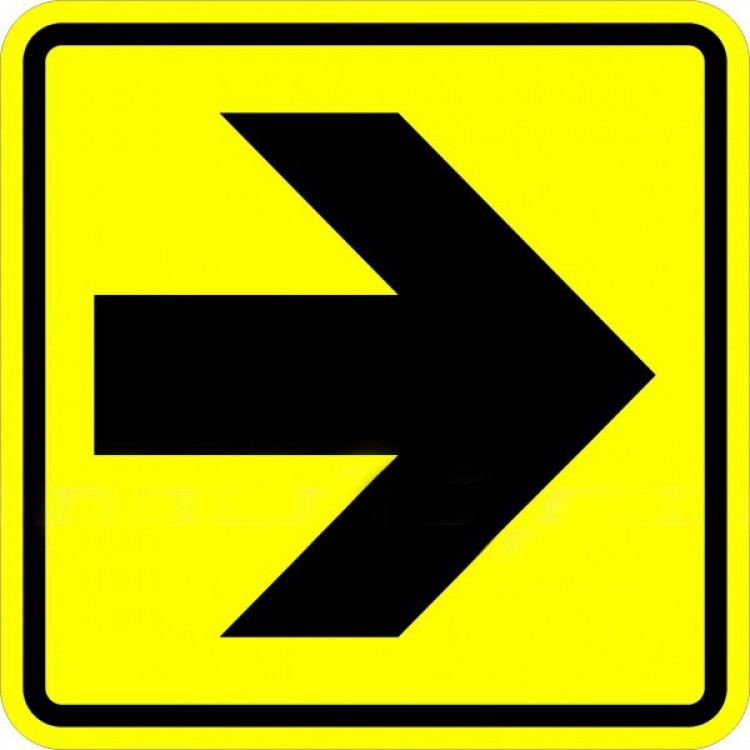 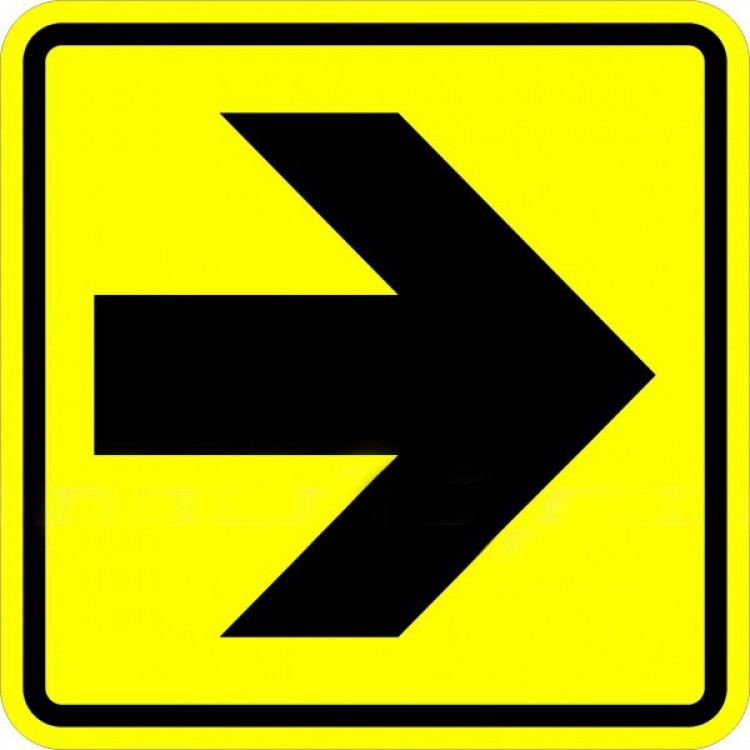 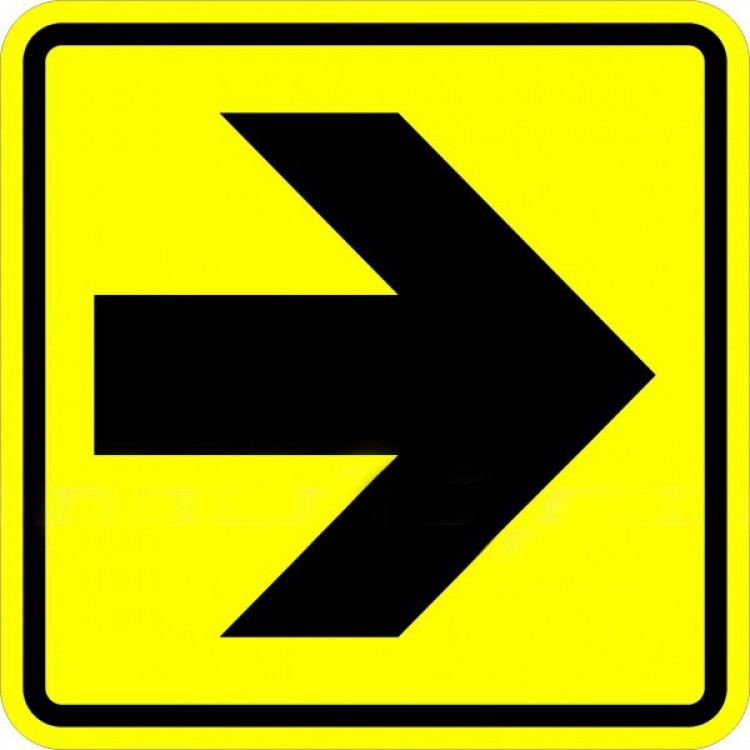 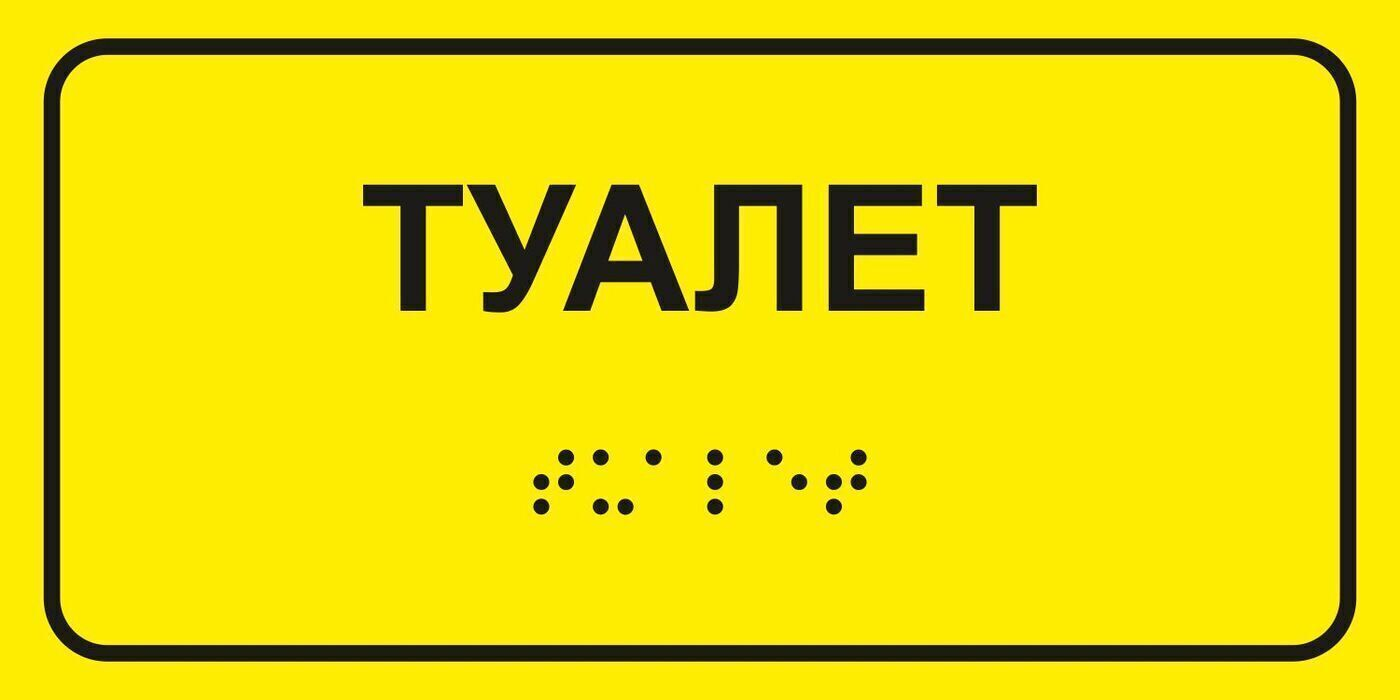 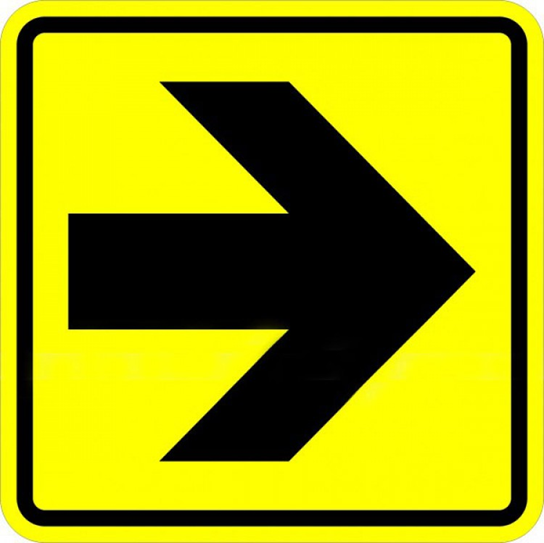 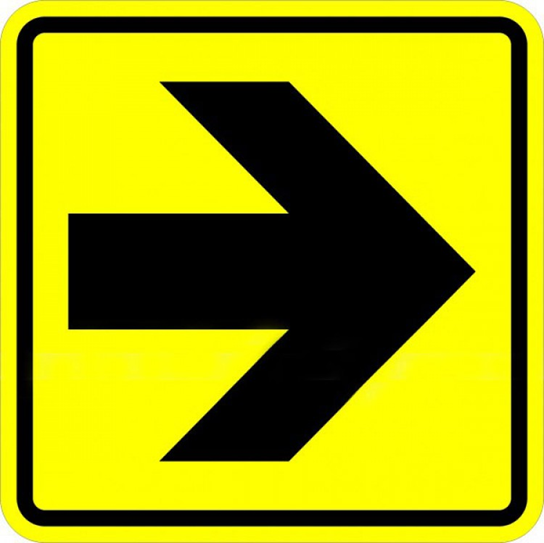 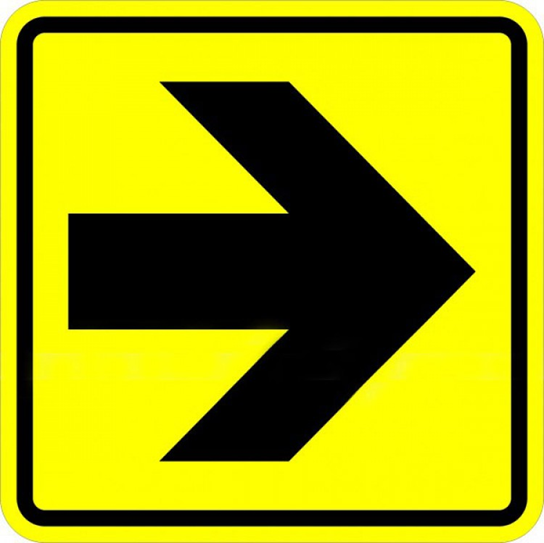 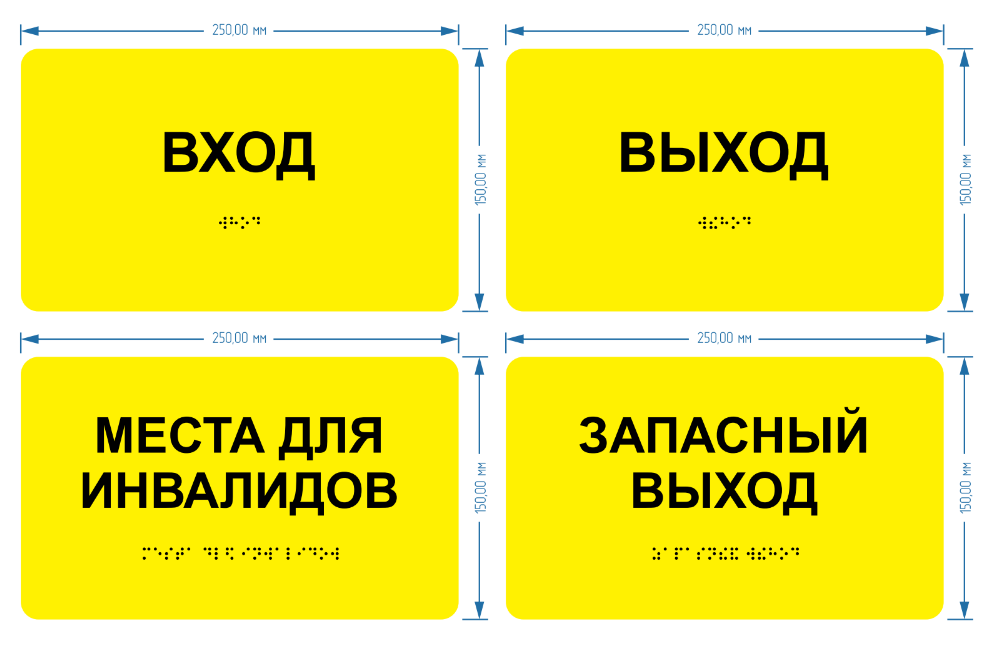 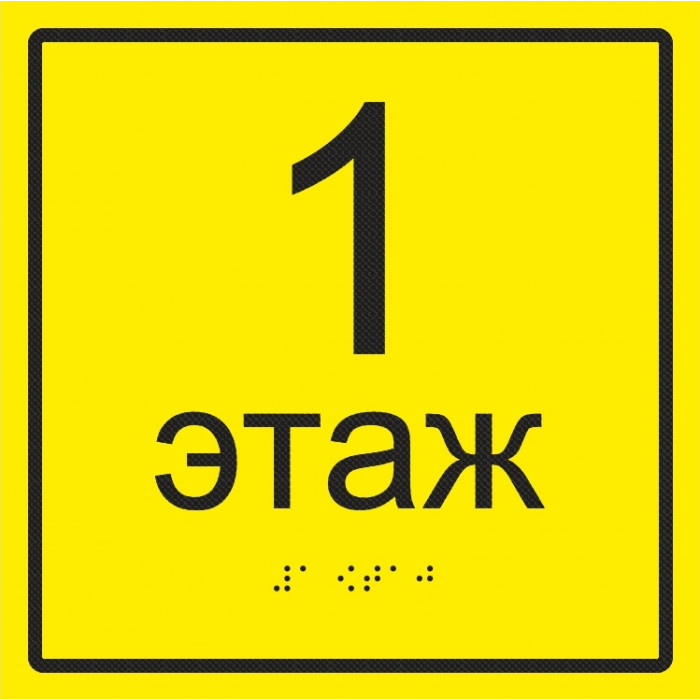 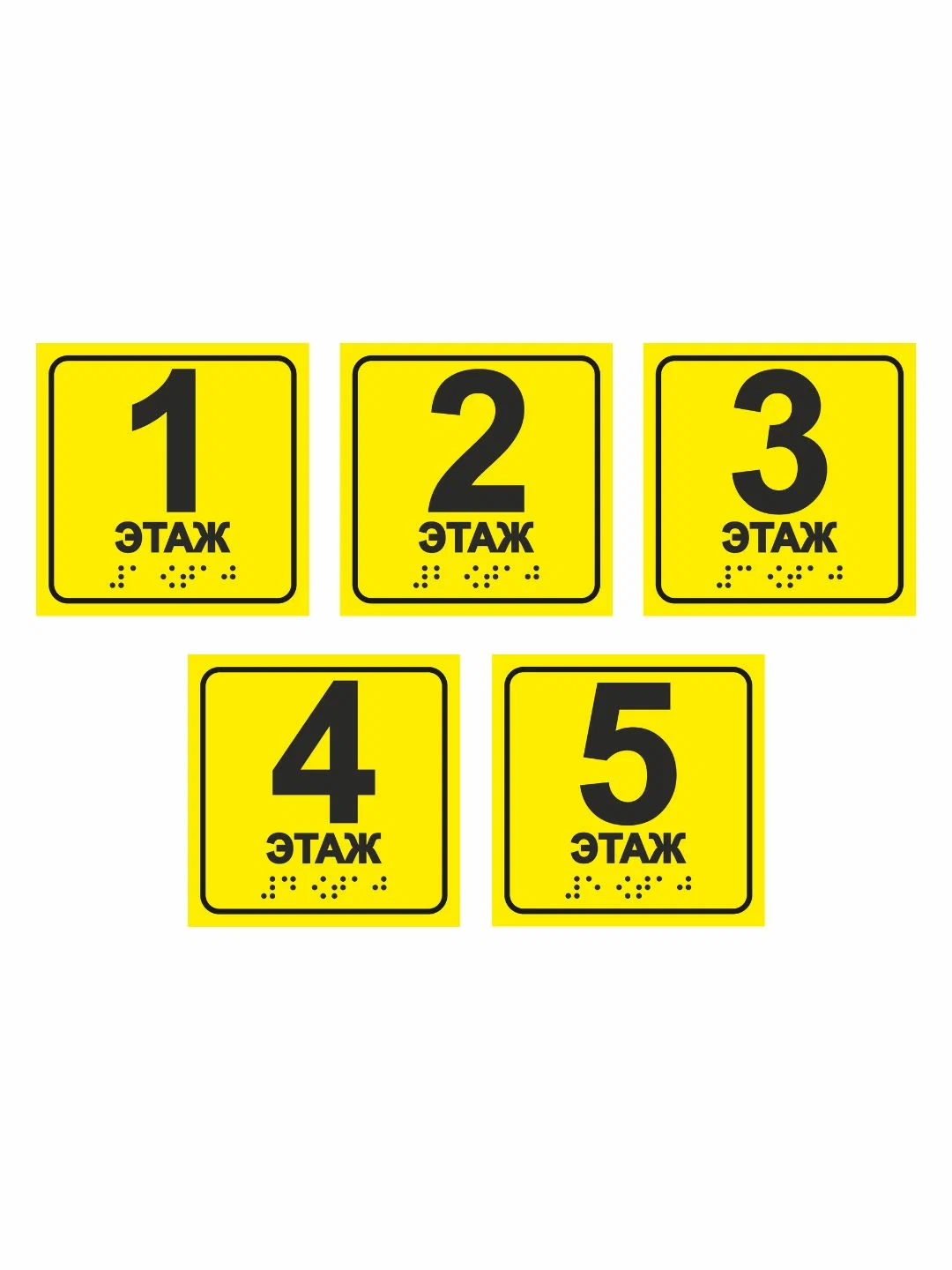 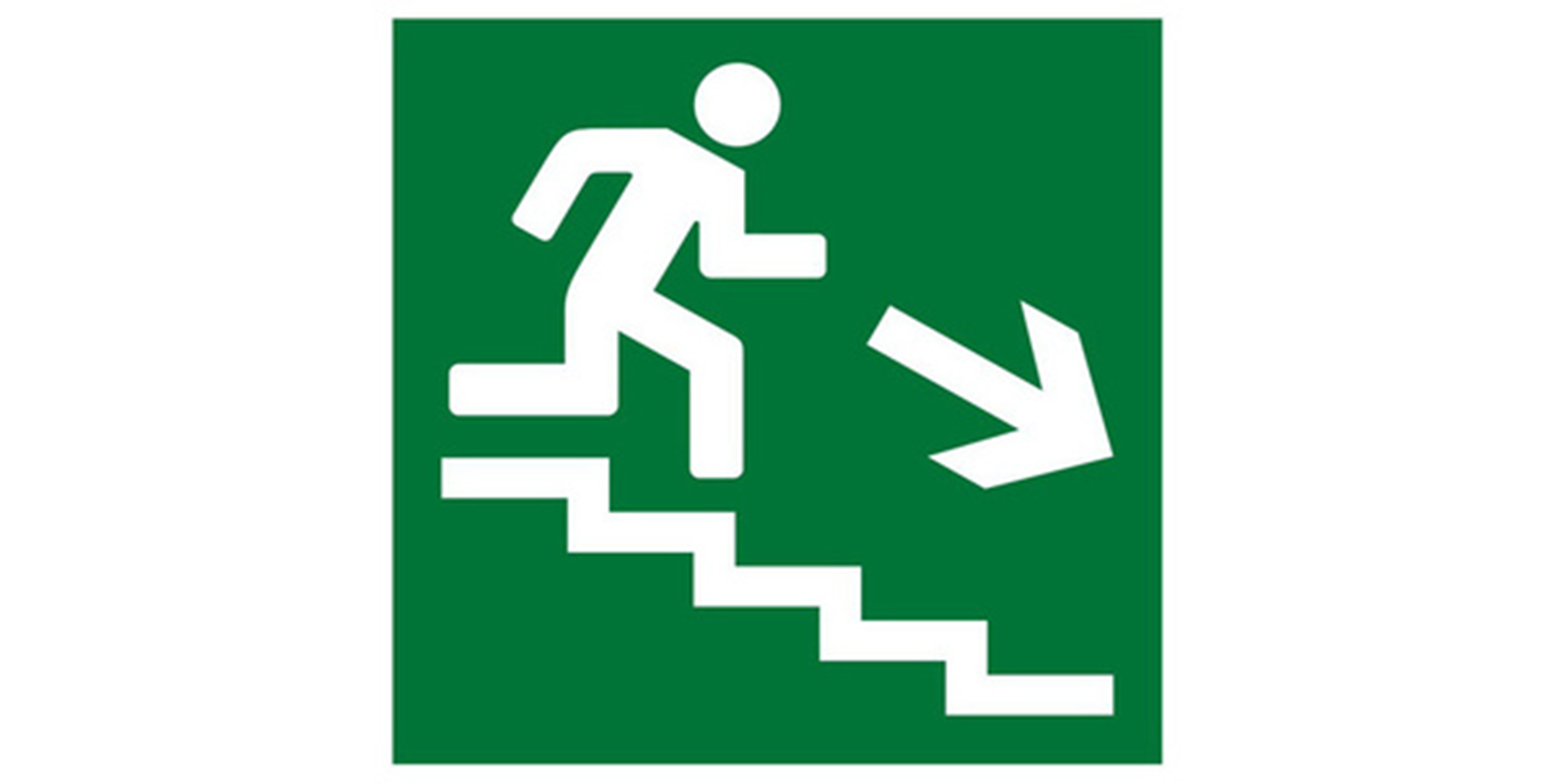 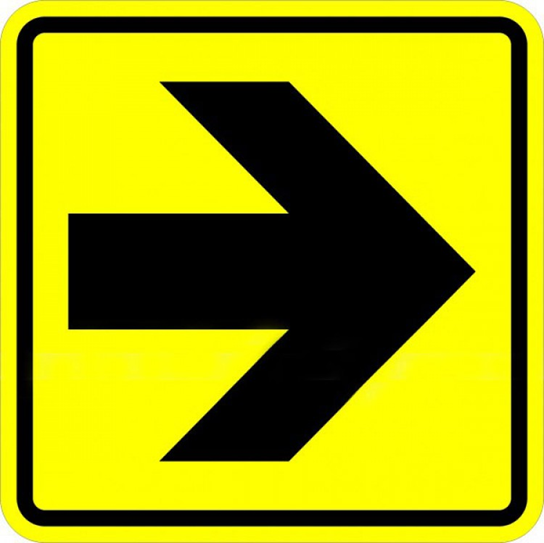 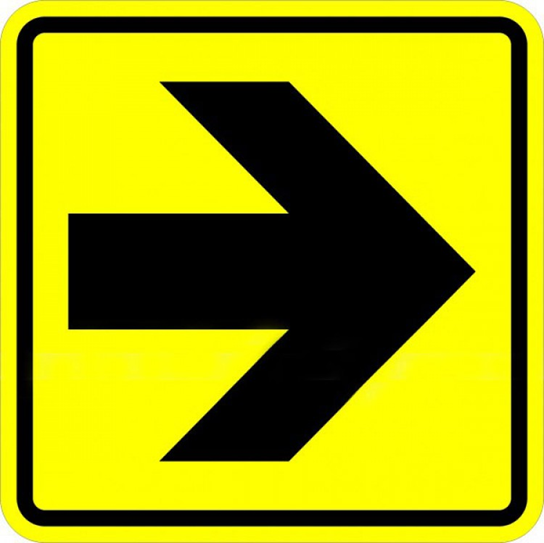 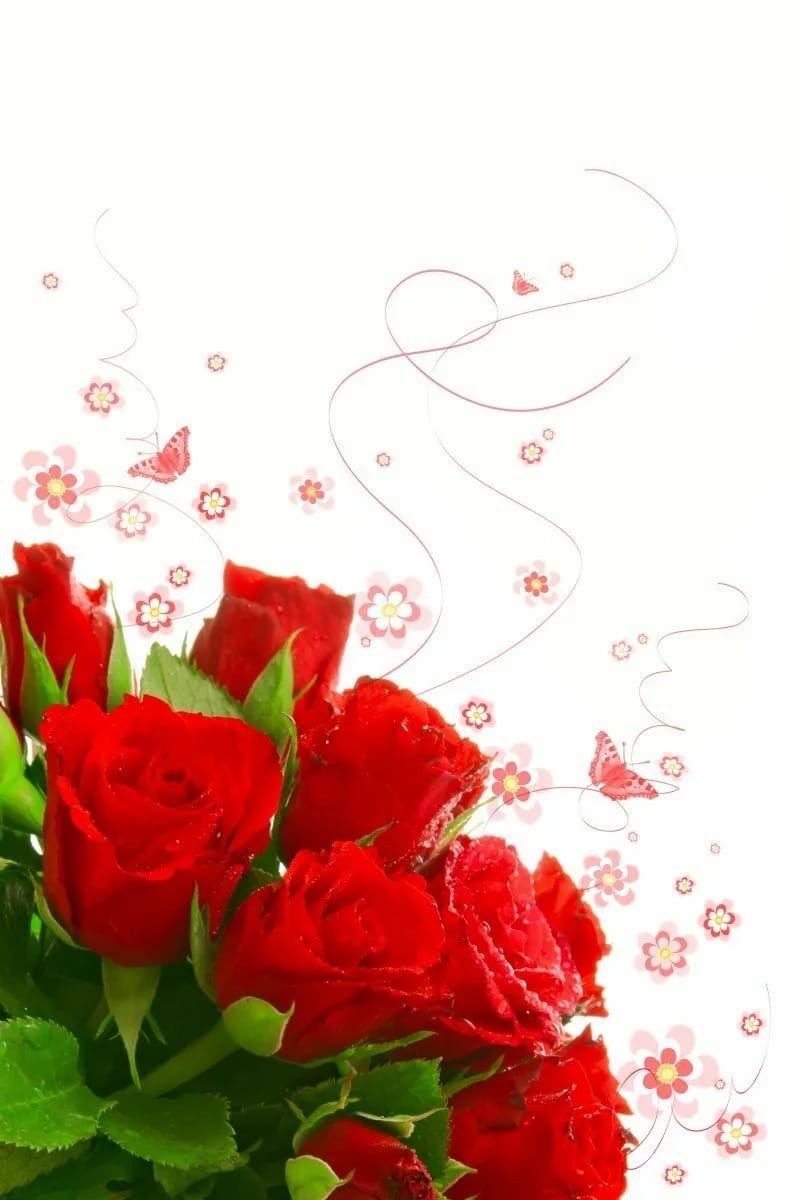 Уважаемые коллеги!
Примите поздравления с чудесным праздником 8 Марта!
Пусть этот день принесет Вам море улыбок, цветов, теплых пожеланий от Ваших воспитанников и их родителей.
Вы – настоящие хранители детства, ваши сердца полны любви и заботы.
Желаем Вам крепкого здоровья и сил для вашей важной миссии! Пусть весна подарит Вам яркие краски, свежие идеи и много счастливых моментов.
С праздником, дорогие женщины!
С уважением, Ваши коллеги
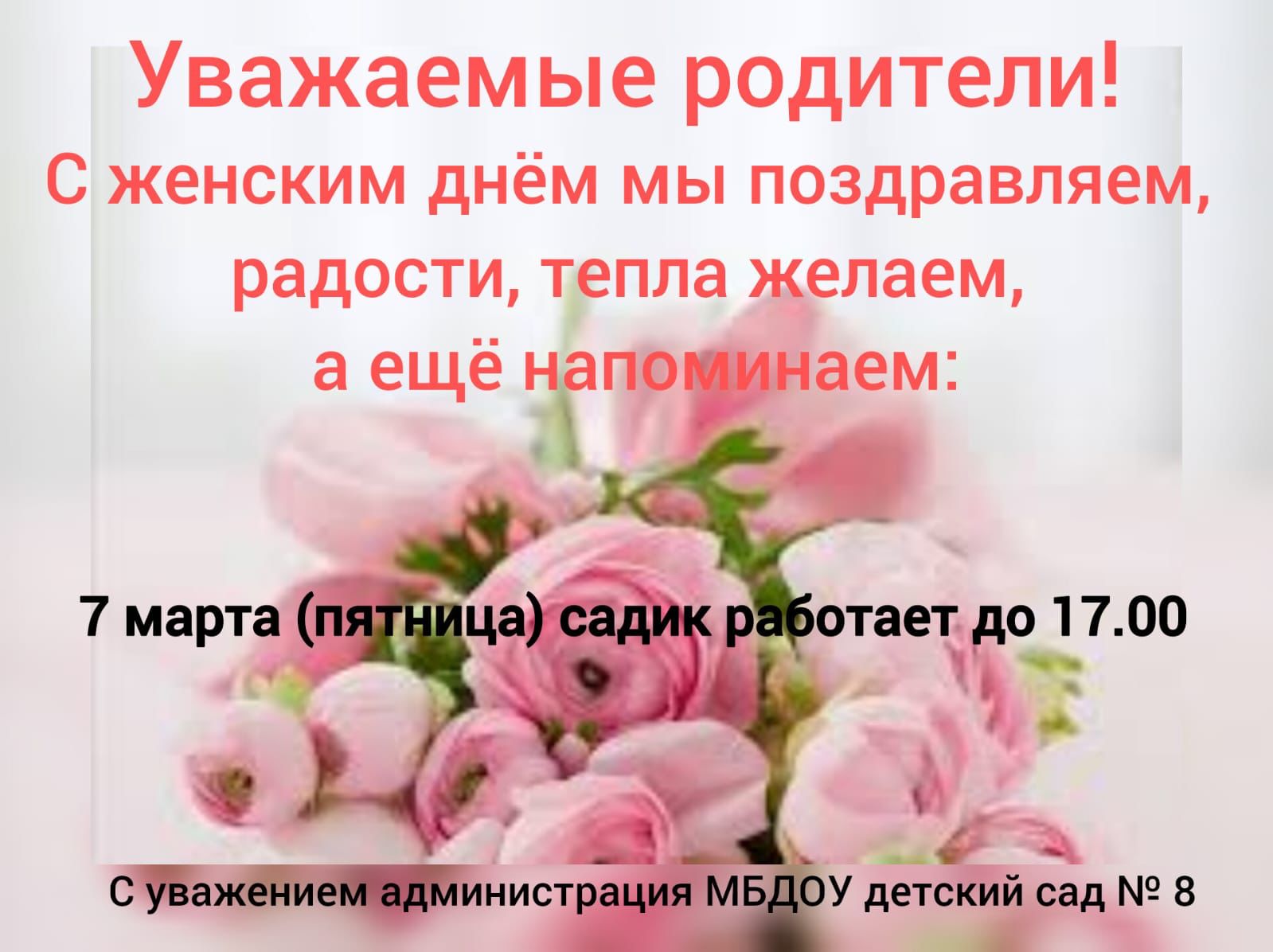 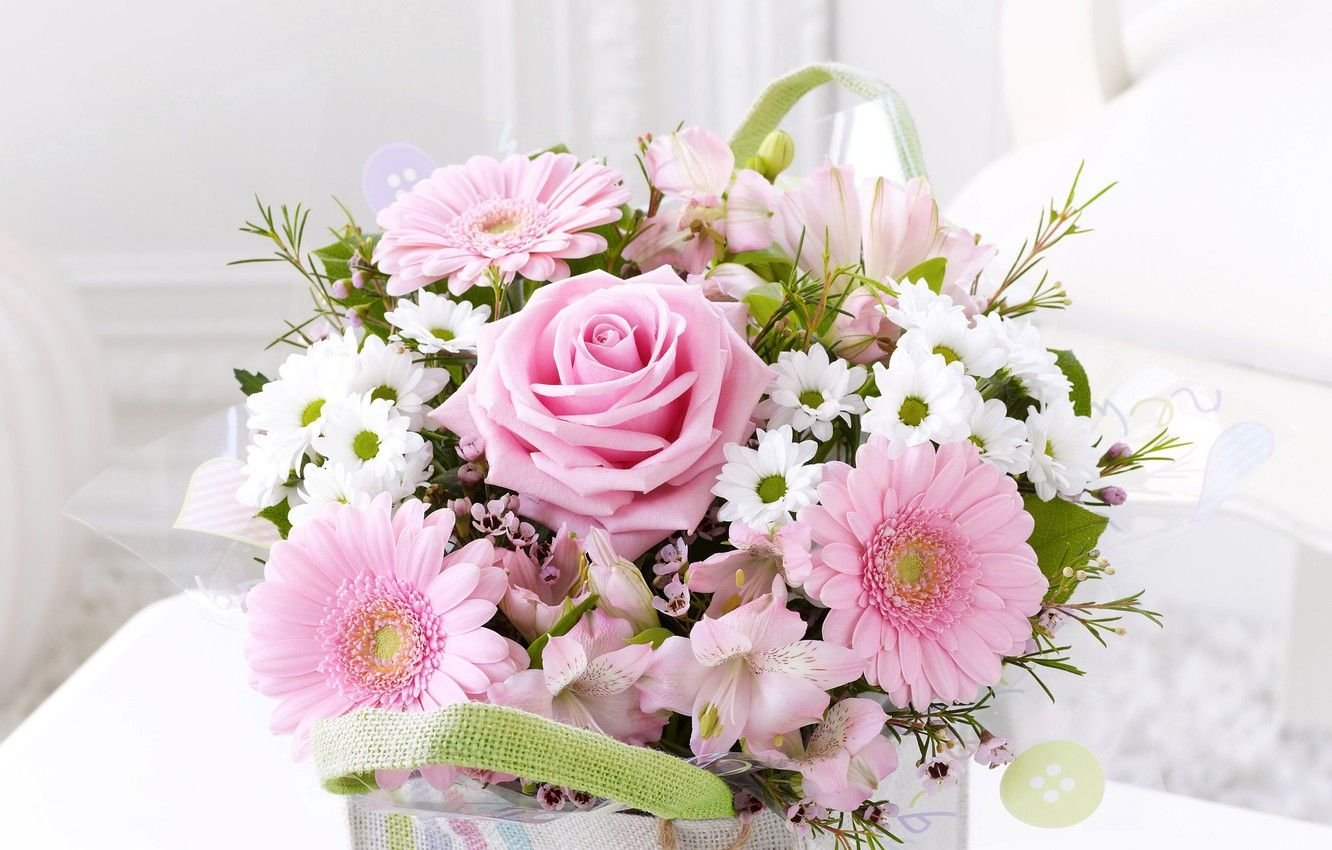 Уважаемые родители!
С женским  днём мы поздравляем,
радости, тепла желаем,
а еще напоминаем:
7 марта (пятница) детский сад работает до 17:00ч.
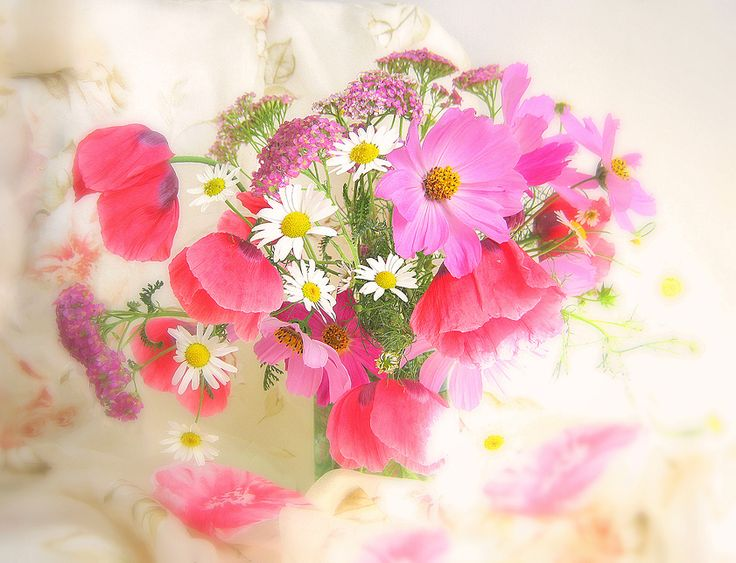 Уважаемые родители!
С женским  днём мы поздравляем,
радости, тепла желаем,
а еще напоминаем:
7 марта (пятница) детский сад работает до 17:00ч.
С уважением, администрация МБДОУ – детский сад № 97
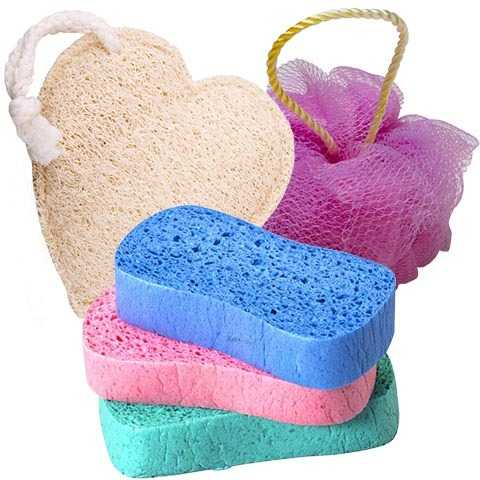 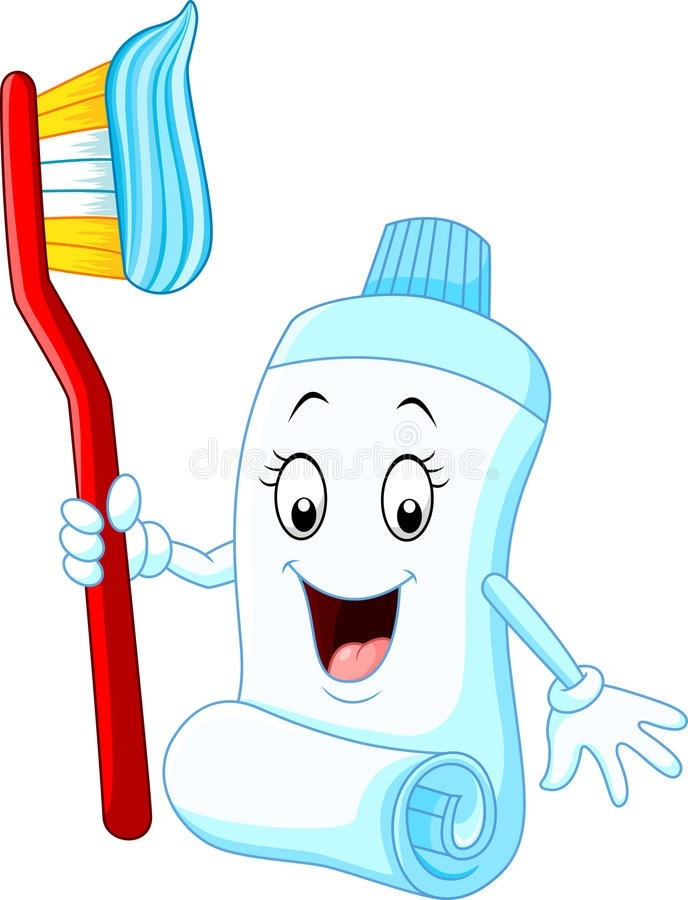 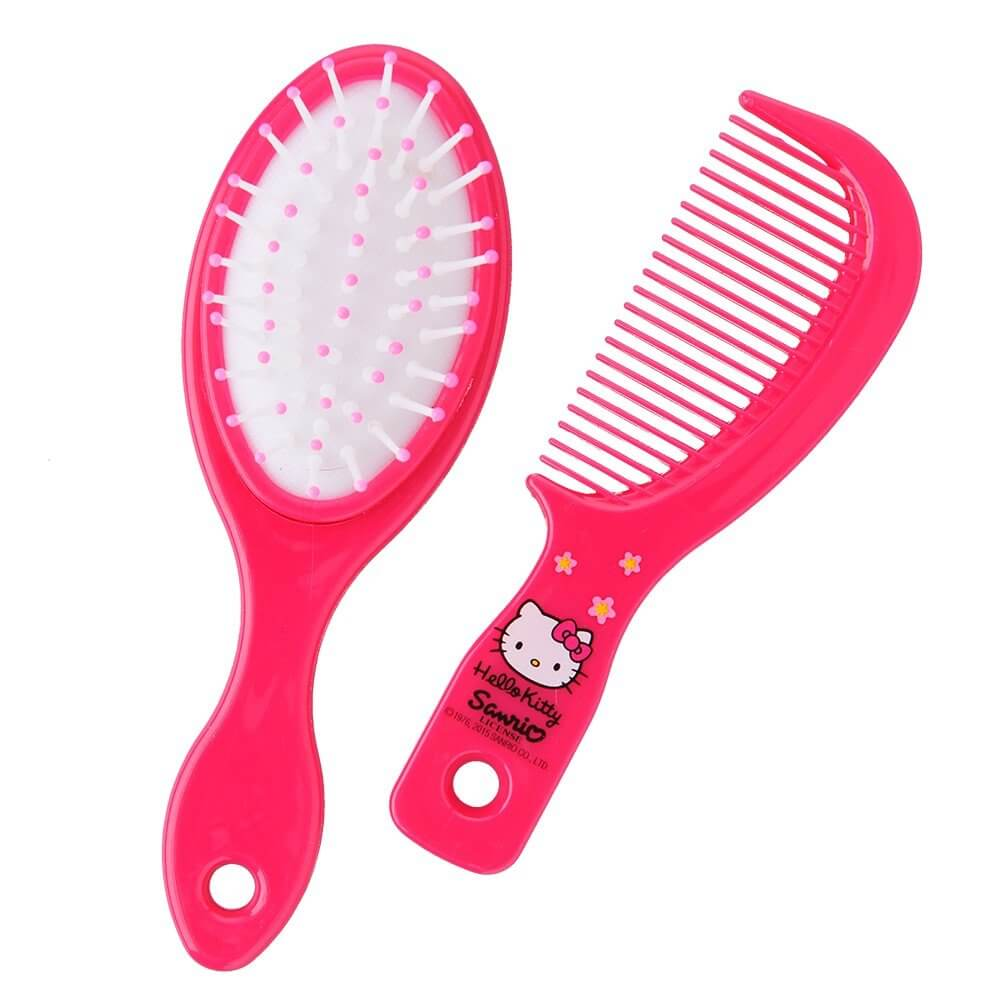 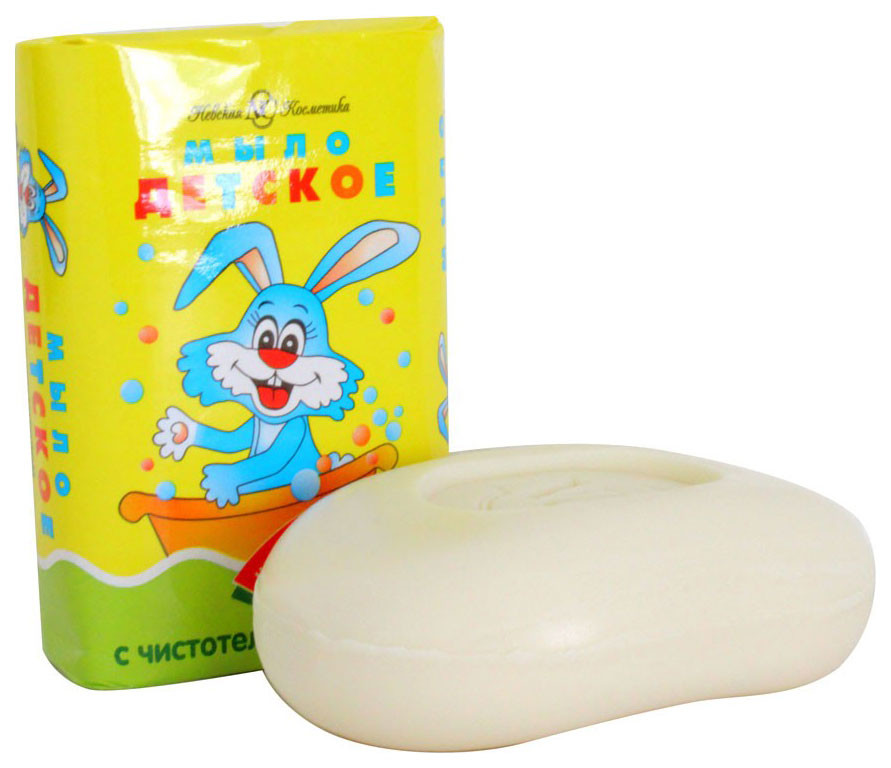 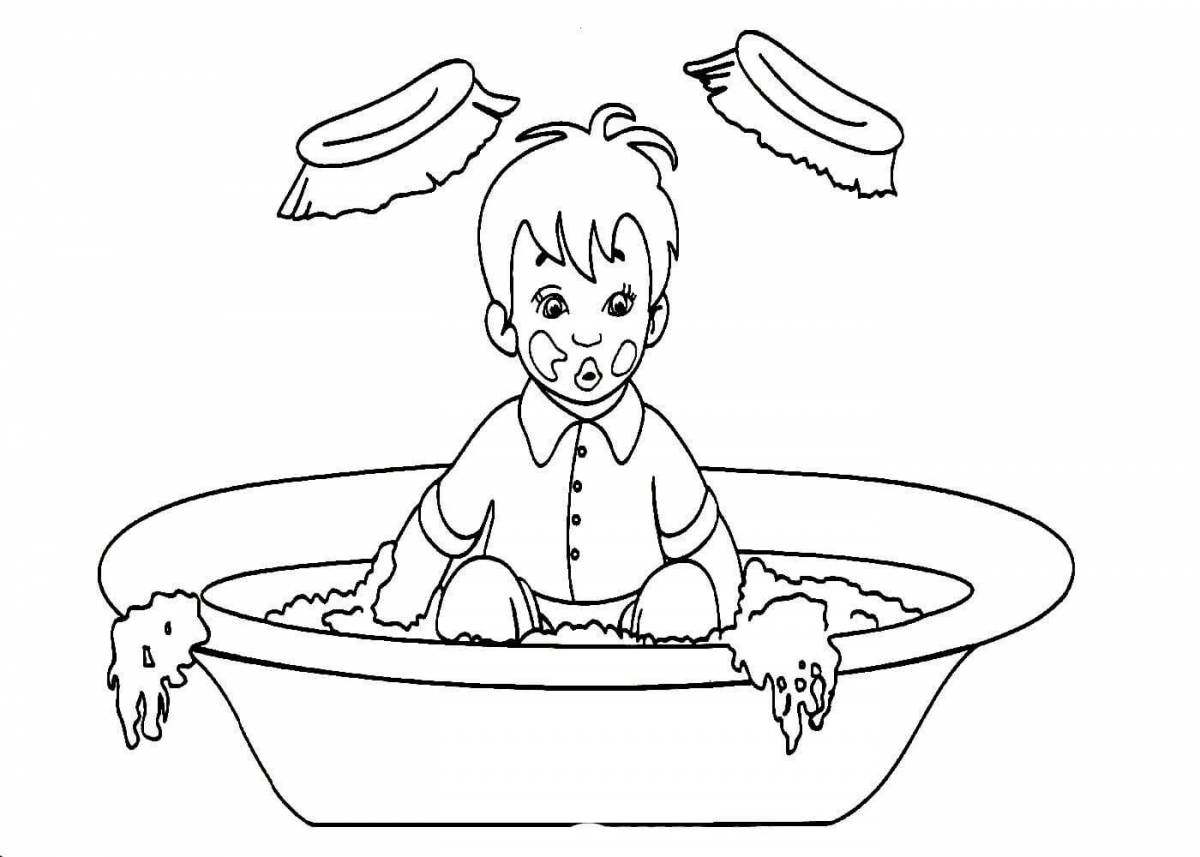 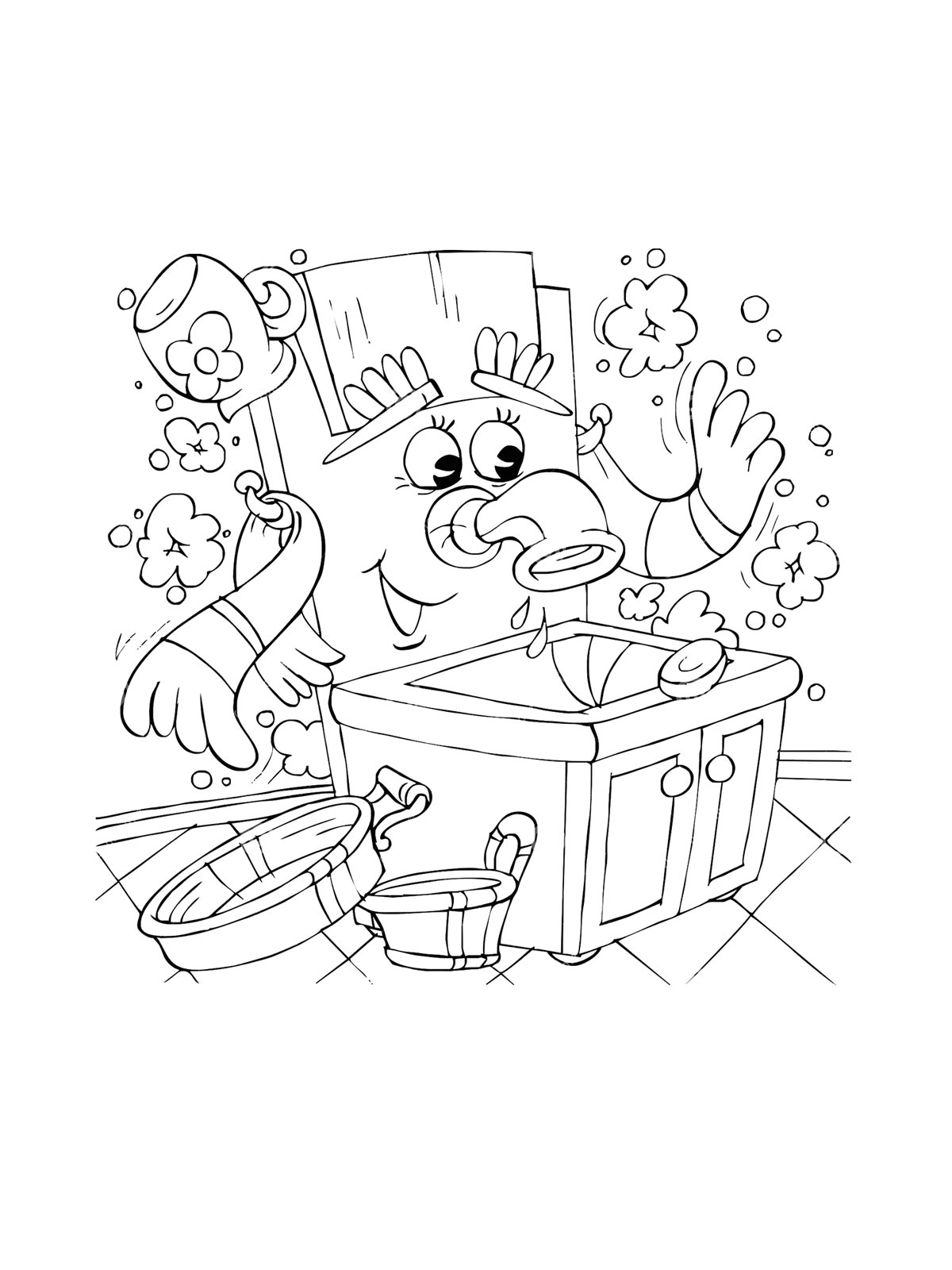 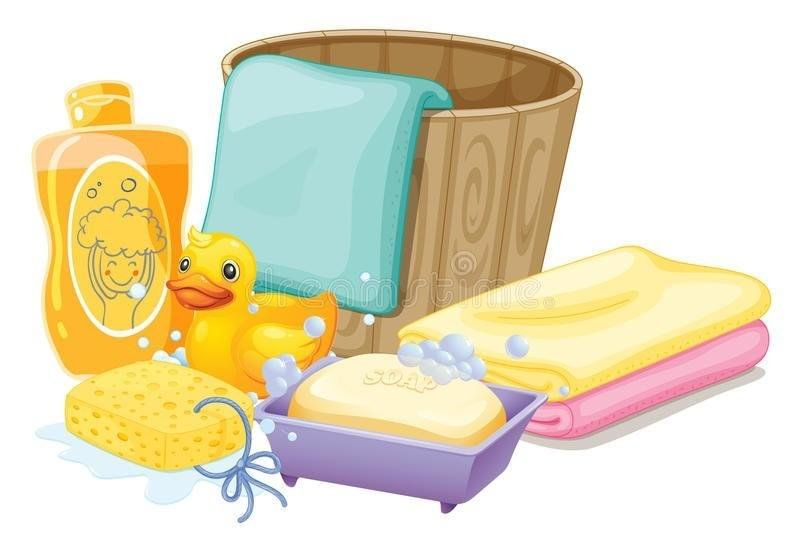 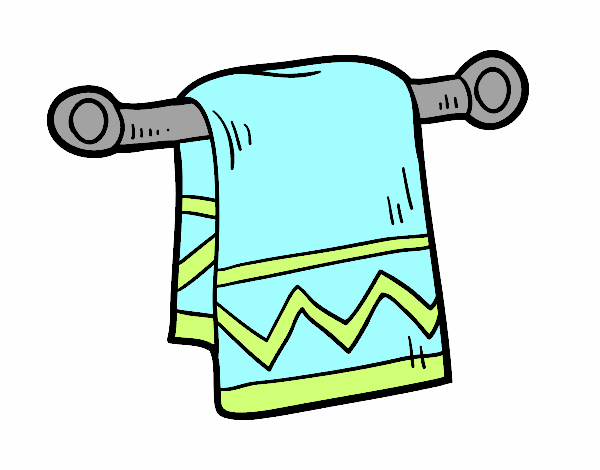 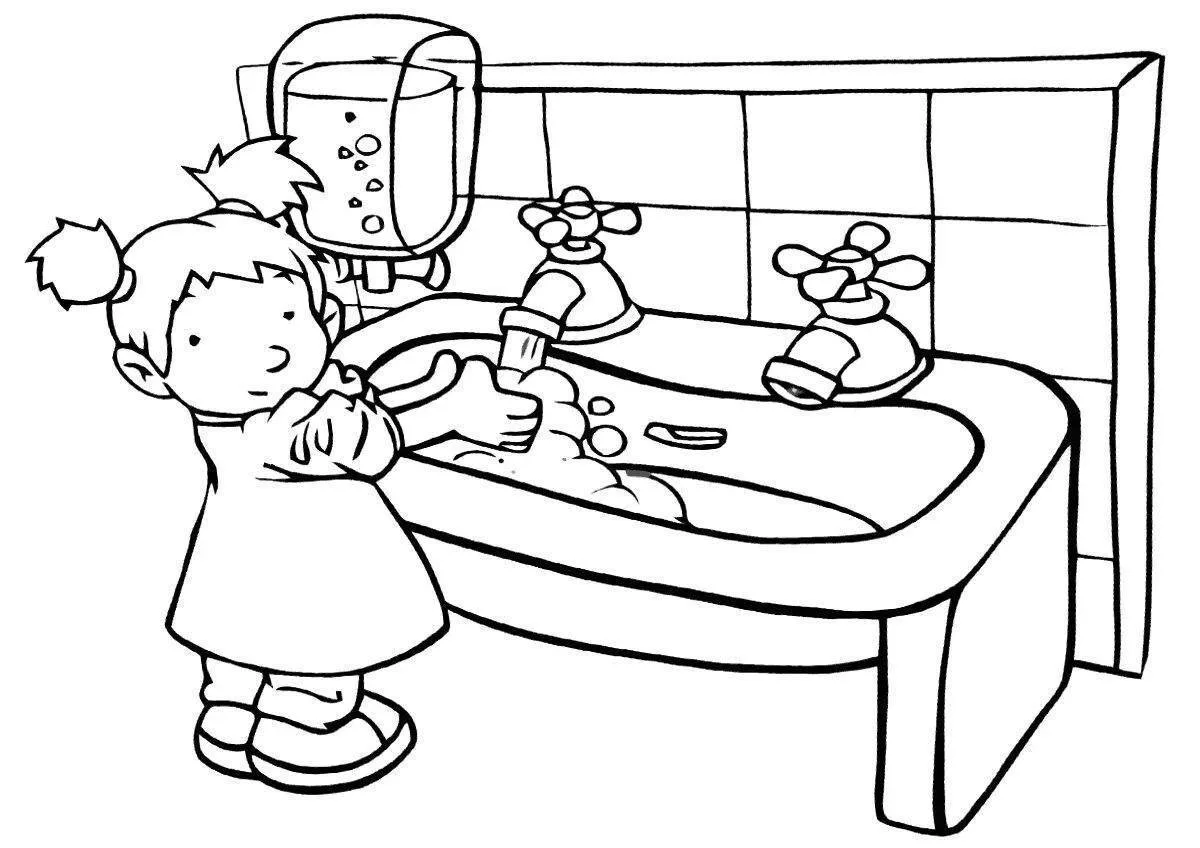 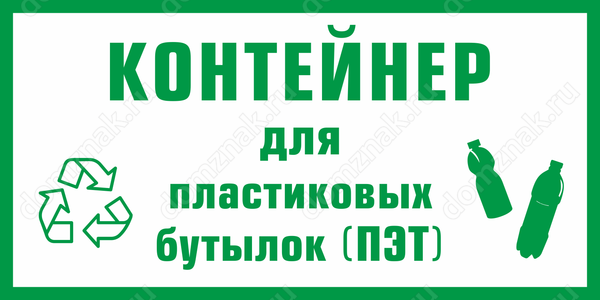 КОНТЕЙНЕР
ДЛЯ 
ПЛАСТИКОВЫХ КРЫШЕК
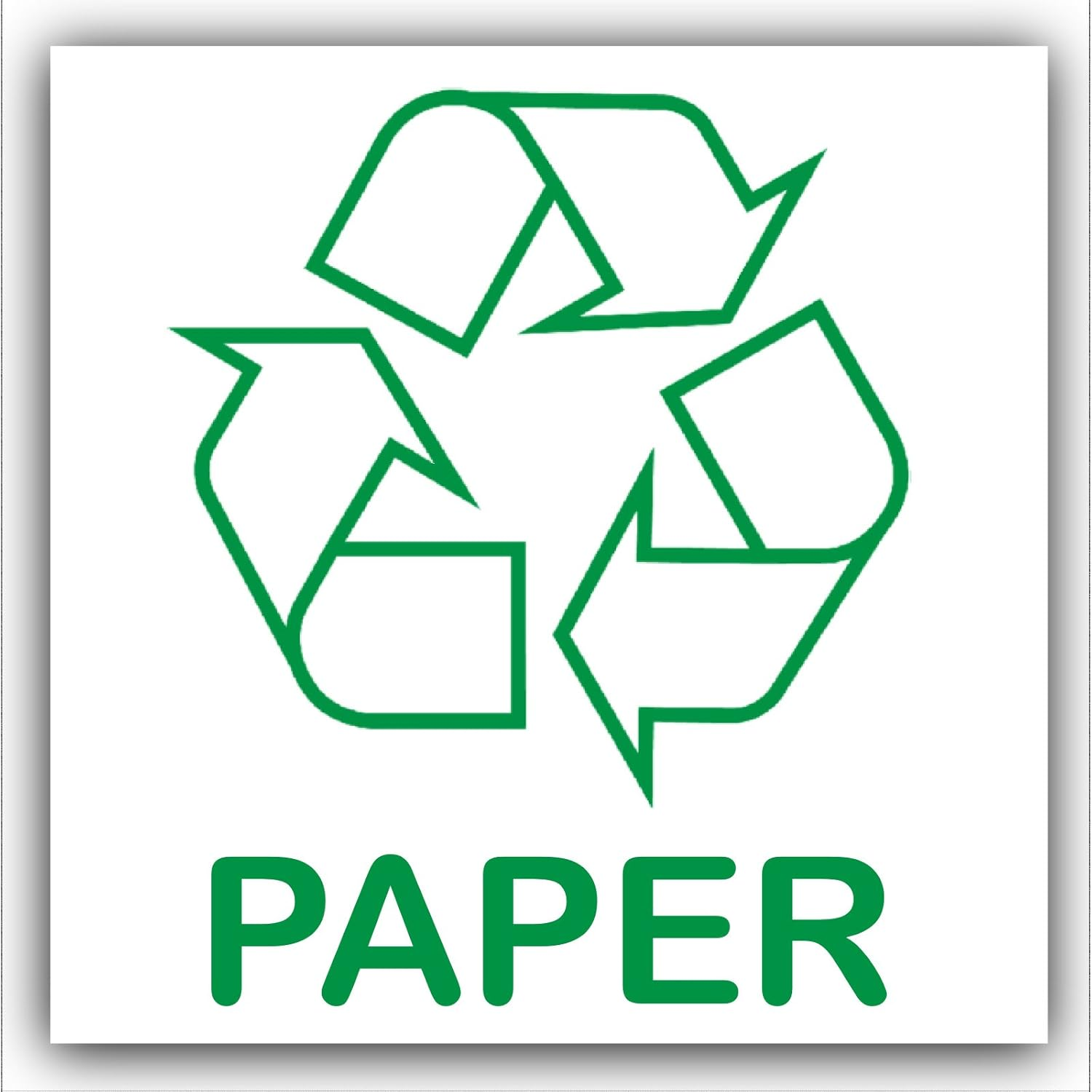 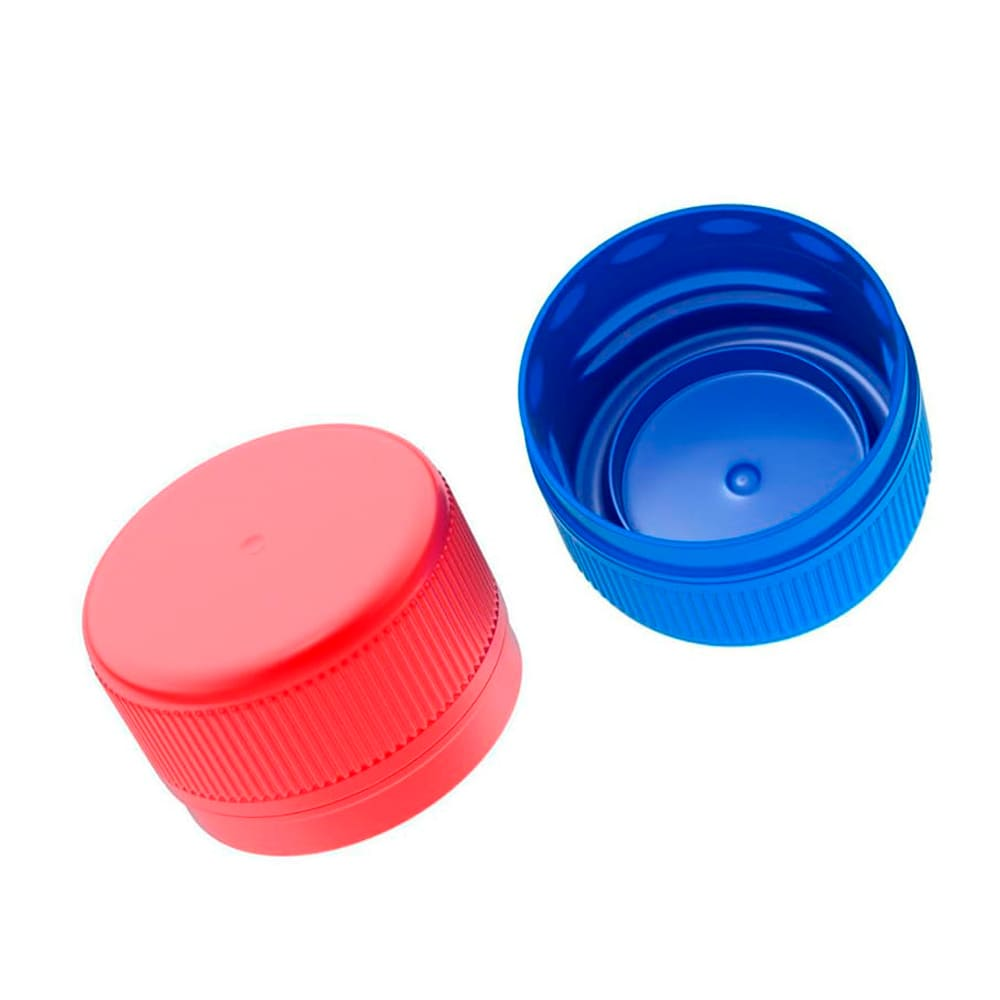 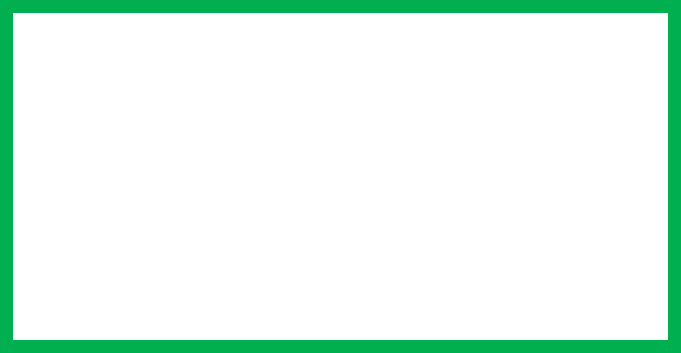 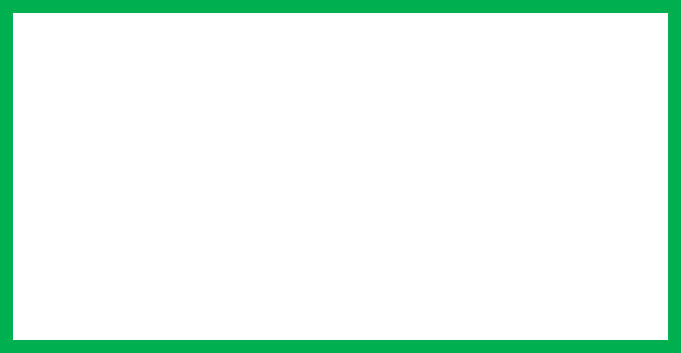 КОНТЕЙНЕР
ДЛЯ 
СБОРА БАТАРЕЕК
КОНТЕЙНЕР
ДЛЯ 
СБОРА БУМАГИ
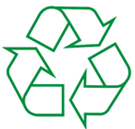 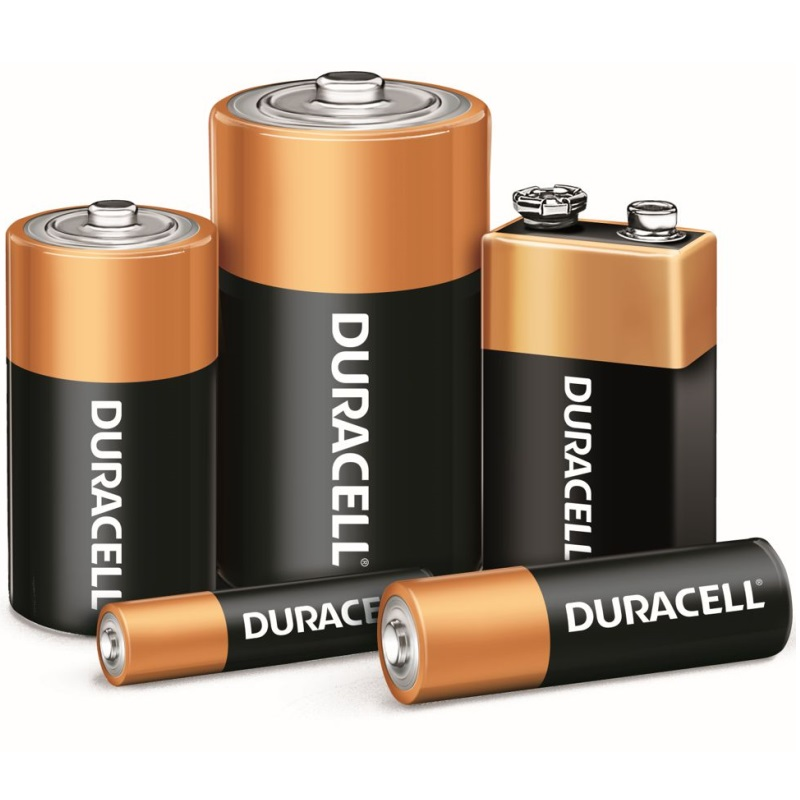 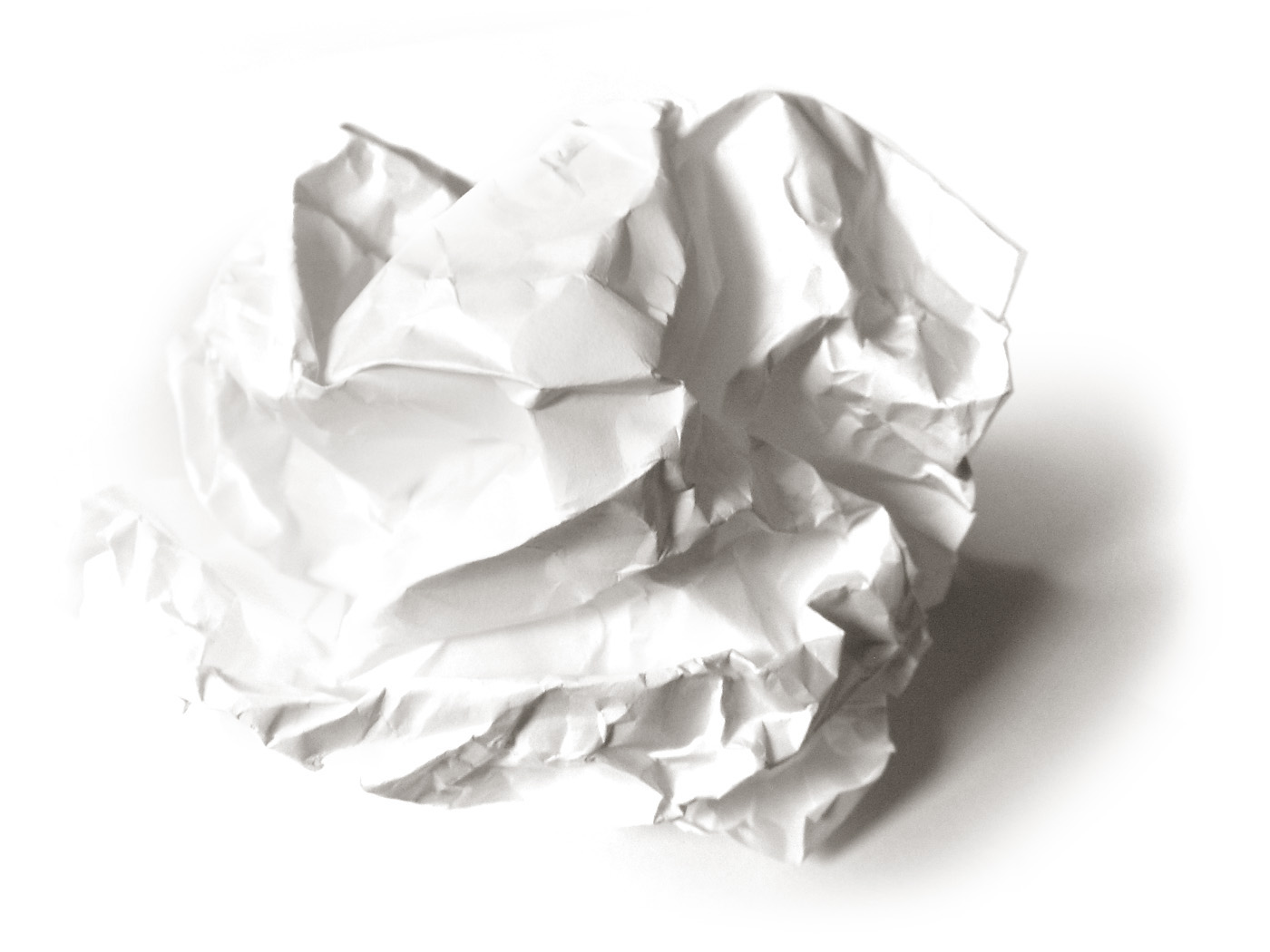 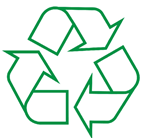